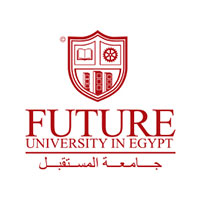 Workshop on Infinite and Finite Nuclear Matter (INFINUM-2023)
https://indico.jinr.ru/event/3433/, February 27 to March 3, 2023
Chiral Phase Structure and Magnetic Properties of QCD Phase Diagram at NICA Energies

Abdel Nasser Tawfik
Future University in Egypt (FUE) & Egyptian Center for Theoretical Physics (ECTP)
a.tawfik@fue.edu.eg
27th February 2023: 12:40 PM (Moscow Time)
Eur.Phys.J.A 57 (2021) 6, 200, Chin.Phys.C 43 (2019) 3, 034103, Phys.Rev.C 91 (2015) 1, 015204
INFINUM-2023, 27/2 to 4/3/2023
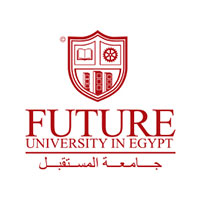 Outline
Hadron-Quark Phase Transition: a short historical review

Polyakov linear-sigma model: a short introduction

A novel estimation of the finite Isospin asymmetry term 

The inclusion of finite magnetic field

Results on phase structure and magnetic properties

Conclusions
INFINUM-2023, 27/2 to 4/3/2023
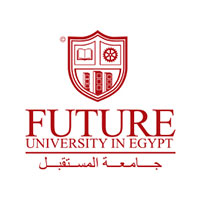 Hadron-Quark Phase Transition
Lepore and Stuart: general approach to calculate the phase volume and the consequences of including momentum conservation in the relativistic collisions.
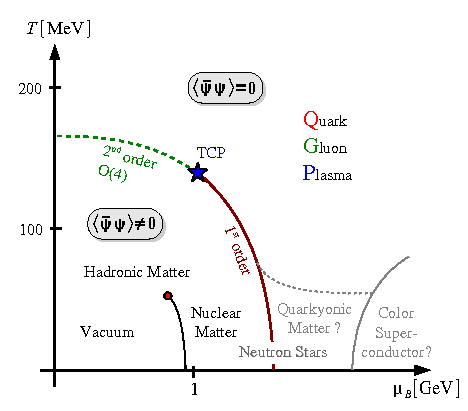 Magalinski and Terletskii: general description for quantum statistics in systems with a variable number of ideal particles.
Hagedorn: hadronic matter is no longer stable, i.e., must either evaporate or convert into …
QCD: hadronic matter undergoes critical phase transition to form a new state of matter,  colored quark-gluon plasma (QGP).
INFINUM-2023, 27/2 to 4/3/2023
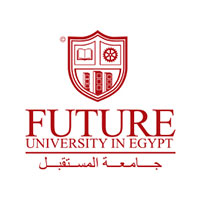 Polyakov Linear-Sigma Model
At finite isospin asymmetry in Minkowski space, the LSM Lagrangian density with Nf quark flavors can be incorporated with the Polyakov-loop potential
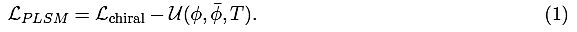 The first term in Eq. (1) stands for LSM Lagrangian density in chiral limit


where the first term counts for the contributions of the quarks (fermions) with Nc color dof, while the second term stands for the mesonic (bosonic) fields.
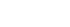 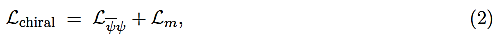 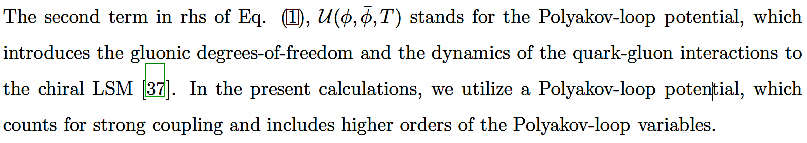 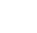 INFINUM-2023, 27/2 to 4/3/2023
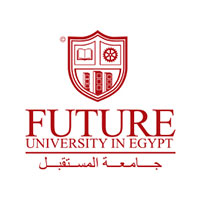 Polyakov Linear-Sigma Model
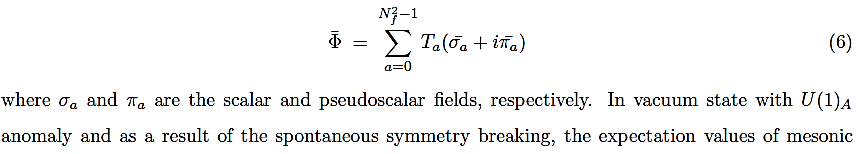 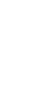 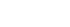 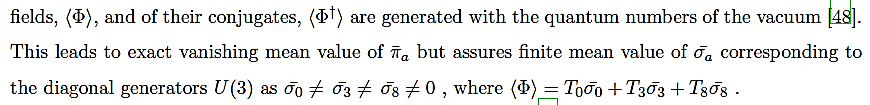 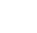 INFINUM-2023, 27/2 to 4/3/2023
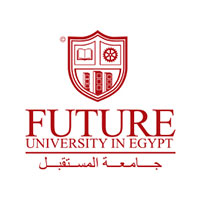 Polyakov Linear-Sigma Model
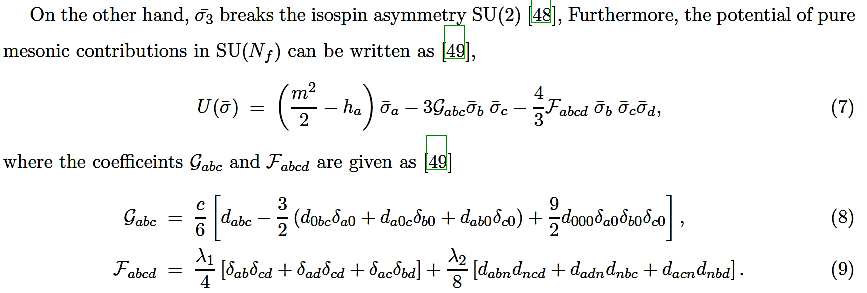 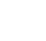 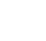 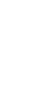 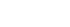 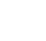 INFINUM-2023, 27/2 to 4/3/2023
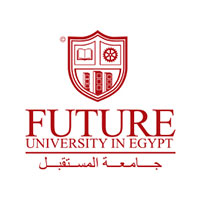 Polyakov Linear-Sigma Model
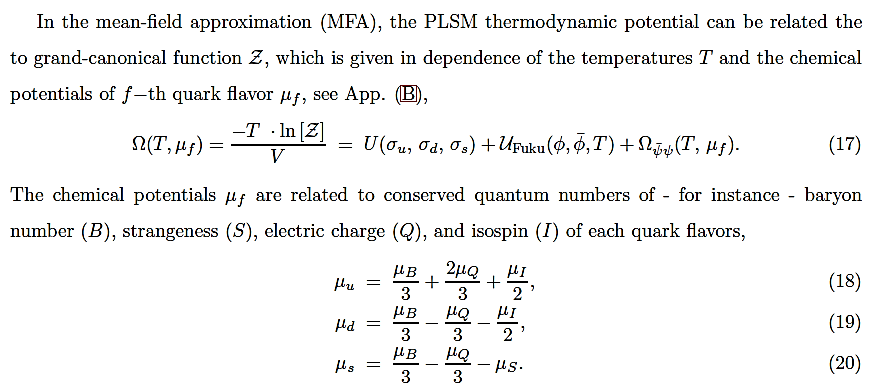 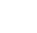 INFINUM-2023, 27/2 to 4/3/2023
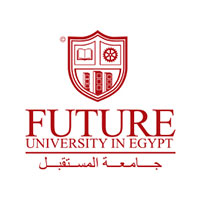 Polyakov Linear-Sigma Model
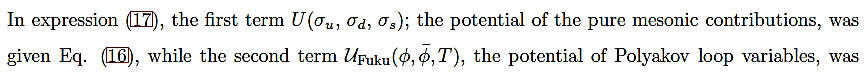 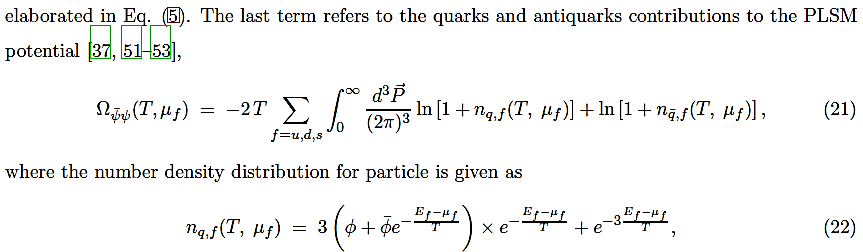 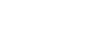 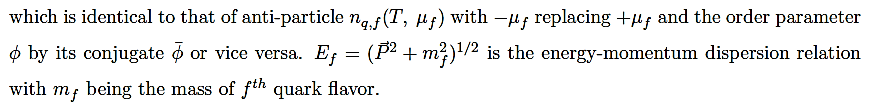 Workshop: Advancing the Understanding of Non-Perturbative QCD Using Energy Flow
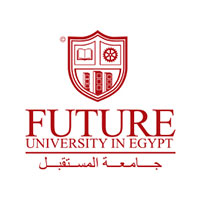 Polyakov Linear-Sigma Model
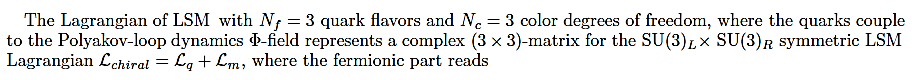 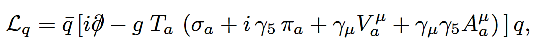 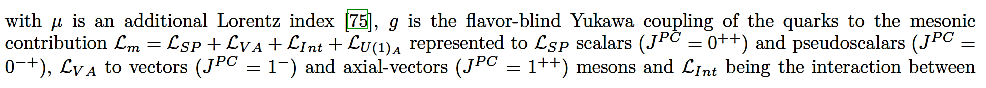 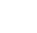 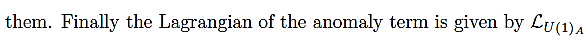 INFINUM-2023, 27/2 to 4/3/2023
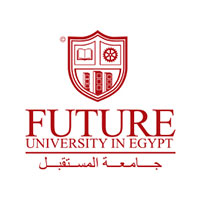 Polyakov Linear-Sigma Model
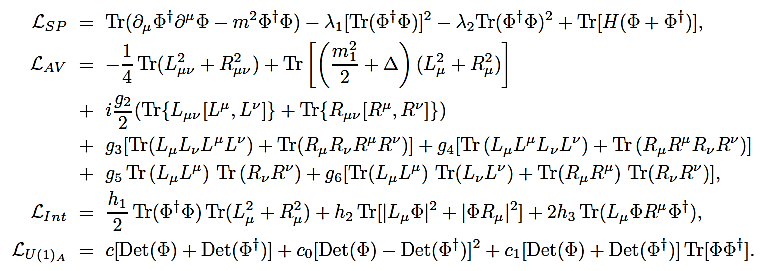 INFINUM-2023, 27/2 to 4/3/2023
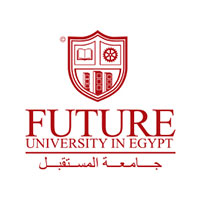 Polyakov Linear-Sigma Model
The Lagrangian representing the kinetic and potential terms for the scalar meson nonets
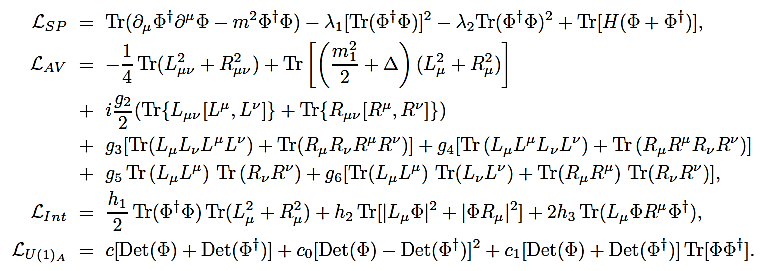 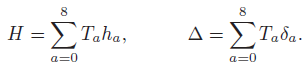 Explicit symmetry breaking defined
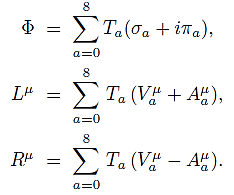 This Lagrangian creates scalar and pseudoscalar mesonic states defined in  nonets,
INFINUM-2023, 27/2 to 4/3/2023
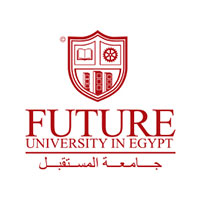 Polyakov Linear-Sigma Model
The Lagrangian representing the vector meson nonets involving explicit symmetry breaking reads
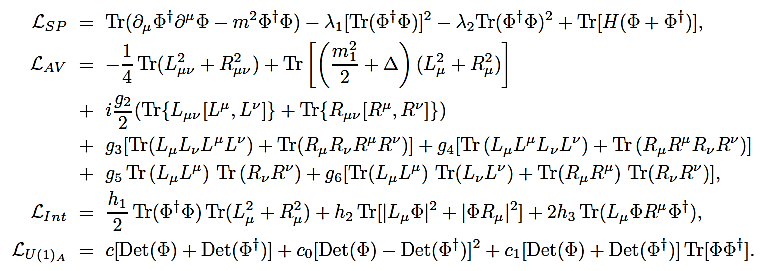 Explicit symmetry breaking defined
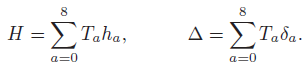 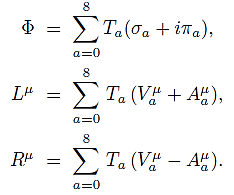 It creates the vector and axial-vector mesonic states and the interactions between (pseudo)-scalar and (axial)-vector that shall be introduced.
The 3 × 3 matrix of the vector
meson nonets involves vector and axial-vector fields,
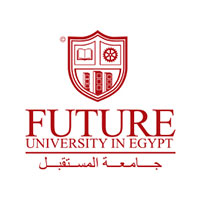 Polyakov Linear-Sigma Model
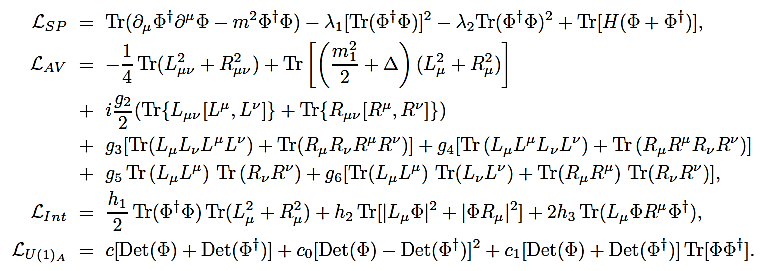 This is the interaction Lagrangian. As the symmetry is explicitly spontaneously broken, the anomaly term LU(1)A  in SU(3)R x SU(3)L 


should be introduced into the effective Lagrangian and c, c0, c1 are parameters to be determined, experimentally.
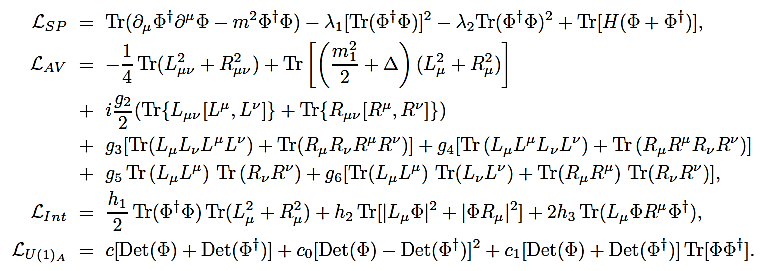 The first two terms approximate the original axial anomaly term, while the third term is a mixed one. It is proportionally to the first term. The concept of choosing the first anomaly term is essential, in which the other terms are used to compare with other effects of the different anomaly terms on the hadronic structure.
INFINUM-2023, 27/2 to 4/3/2023
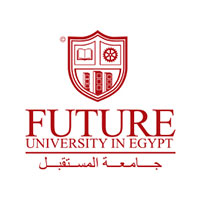 Polyakov Linear-Sigma Model
LU(1)A symmetry in QCD Lagrangian is anomalous, QCD vacuum anomaly, i.e., broken by quantum effects. 
Without anomaly a ninth pseudoscalar Goldstone boson corresponding to the spontaneous breaking of the chiral SU(3)R x SU(3)L symmetry should unfold. 
As the hadron theory is not fundamental, it is assumed to be valid at mass scale of 1 − 2 GeV and therefore, the local chiral symmetry would not cause big problem. 
Nevertheless, the constraint terms are conjectured to affect such QCD approaches. 
This well-known LU(1)A problem of QCD is effectively controlled by the anomaly term c in the Lagrangian. 
The squared tree-level masses of mesons m2 and m12 contain a contribution arising from the spontaneous symmetry breaking.
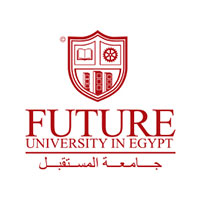 Polyakov Linear-Sigma Model
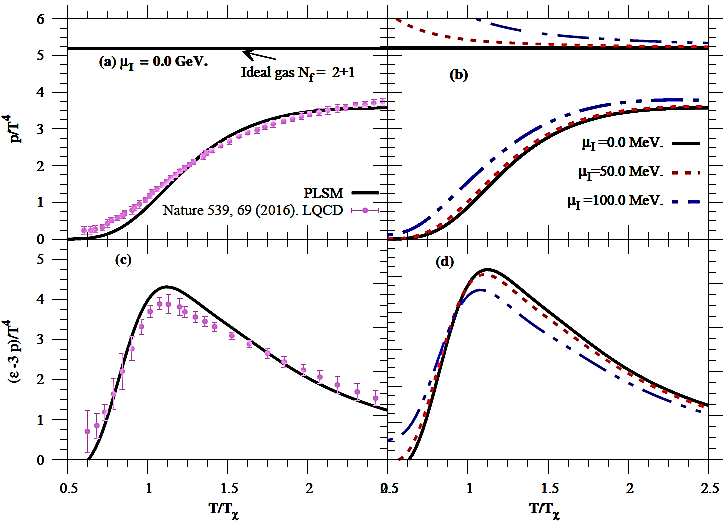 Workshop: Advancing the Understanding of Non-Perturbative QCD Using Energy Flow
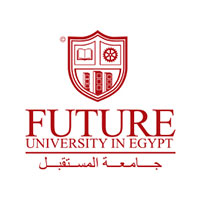 Polyakov Linear-Sigma Model
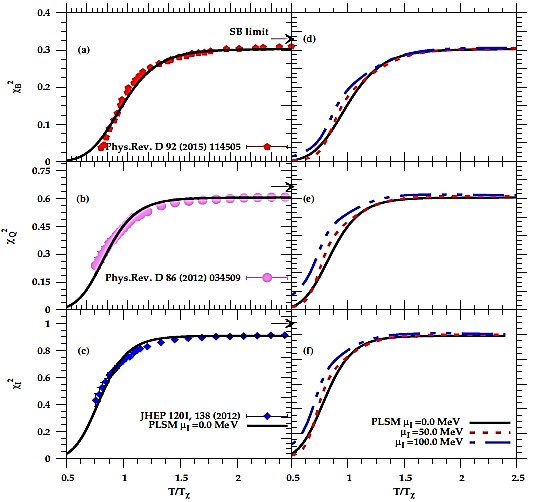 INFINUM-2023, 27/2 to 4/3/2023
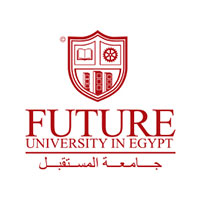 Polyakov Linear-Sigma Model
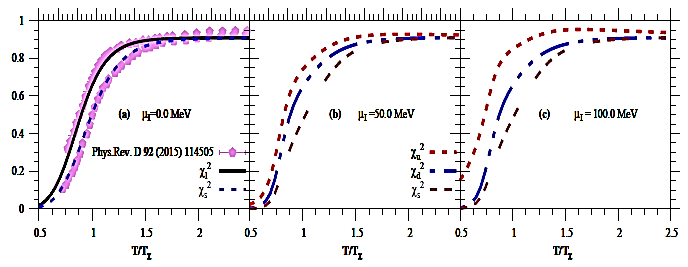 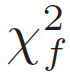 INFINUM-2023, 27/2 to 4/3/2023
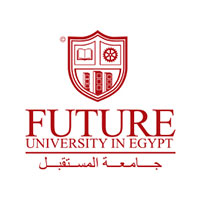 Finite Isospin Asymmetry
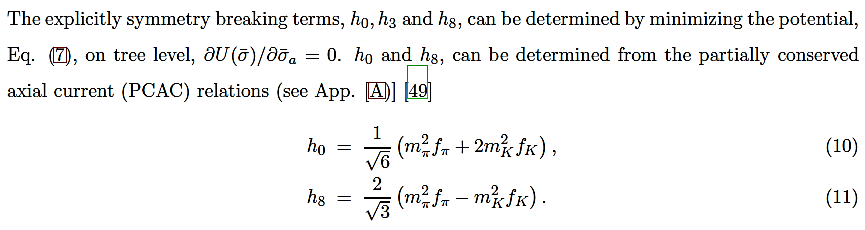 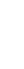 Hypothesis of Partially Conserved Axial-Vector Current
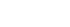 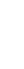 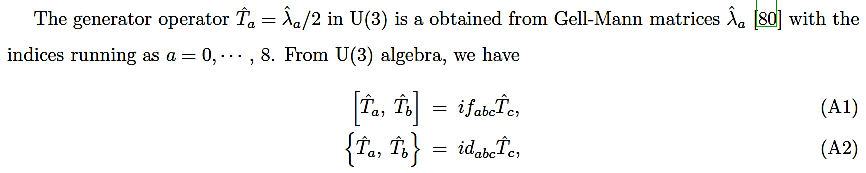 INFINUM-2023, 27/2 to 4/3/2023
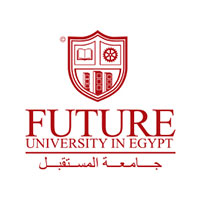 Finite Isospin Asymmetry
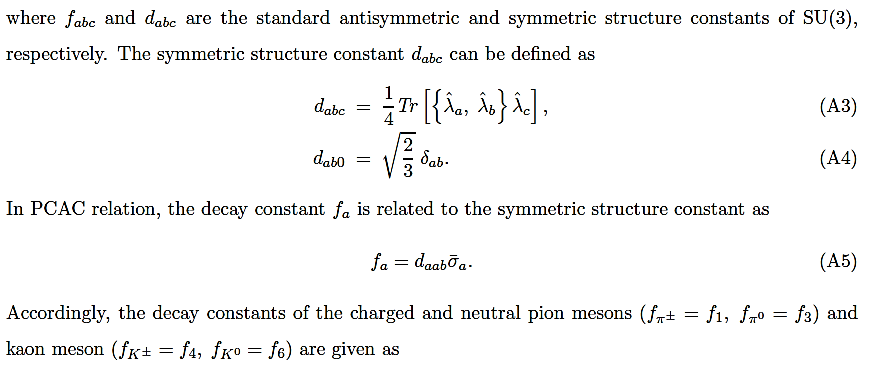 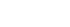 INFINUM-2023, 27/2 to 4/3/2023
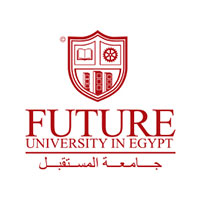 Finite Isospin Asymmetry
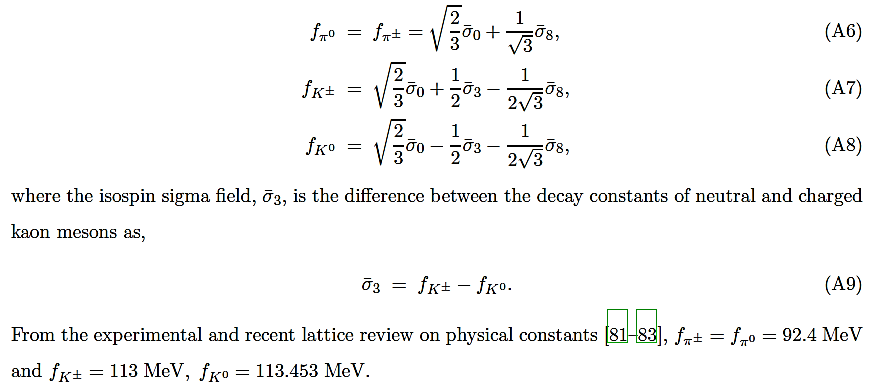 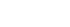 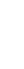 INFINUM-2023, 27/2 to 4/3/2023
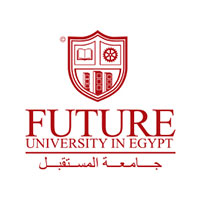 Finite Isospin Asymmetry
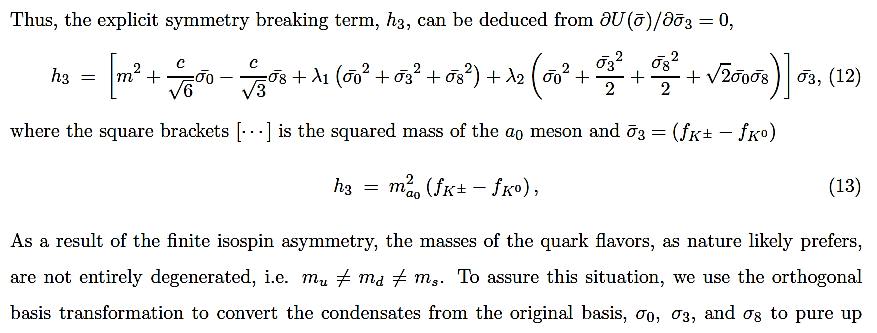 INFINUM-2023, 27/2 to 4/3/2023
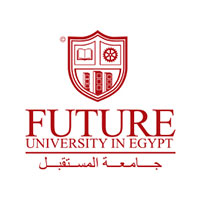 Finite Isospin Asymmetry
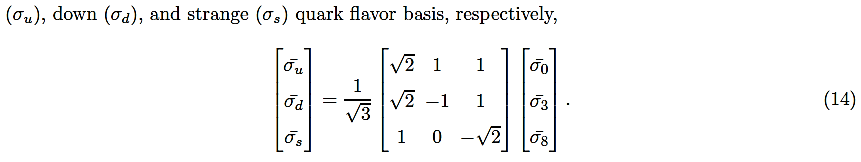 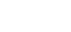 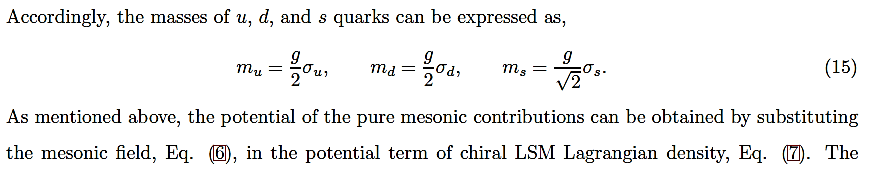 g is Yukawa coupling
INFINUM-2023, 27/2 to 4/3/2023
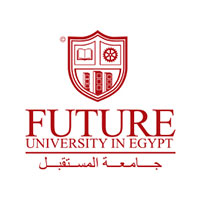 Finite Isospin Asymmetry
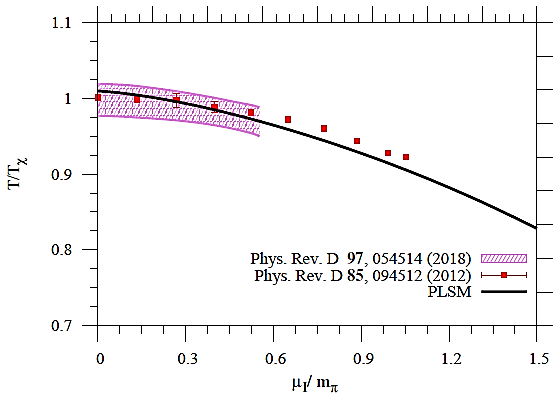 INFINUM-2023, 27/2 to 4/3/2023
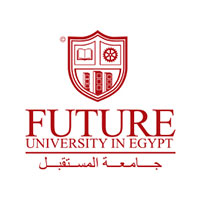 Finite Isospin Asymmetry
In SU(3), finite isospin asymmetry makes the mean sigma fields      having nonzero diagonal generators as                                   and the parameters of explicitly symmetry breaking are non-vanishing 

This means that, the impacts of finite σ3 and h3 break SU(2) isospin asymmetry, where σu = σl + σ3 and σd = σl − σ3. 
To this end, we first driven the thermodynamic potential of pure mesonic contributions in SU(3) in basis of σu, σd and σs. 
Polyakov-loop potential in integrated in to assure integrating the gluonic dof in the chiral LSM and the gluon-quark interactions.
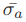 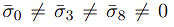 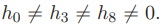 INFINUM-2023, 27/2 to 4/3/2023
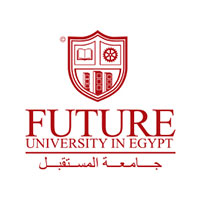 Finite Magnetic Field
At finite magnetic field, the dispersion relation contributes the Landau Level, so that
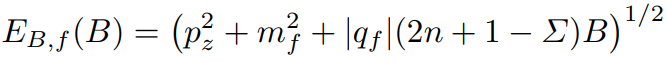 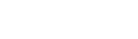 i.e., the dispersion relation is modified by a quantization number n, (Landau quantum number). Here, σ is related to the spin quantum number, Σ=±Sz/2 and mf (qf ) is the quark flavor mass (charge).
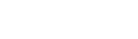 To fix the Landau quantization by the magnetic field, let us consider  Fermi sphere filled with quarks. Such a system has discrete energy levels with respect to the momentum space. In magnetic field background the spin directions are aligned though the transverse magnetic field, so that polarization requires B=Bez
INFINUM-2023, 27/2 to 4/3/2023
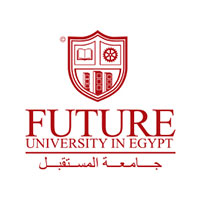 Finite Magnetic Field
At finite magnetic field, the dispersion relation contributes the Landau Level, so that
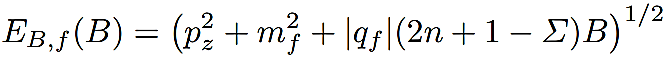 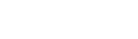 With increasing magnetic field, the orders of the Fermi energy increase and the energy levels are discretized. 
This discretization is known as ”Landau levels”. 
Moreover, the phenomena of magnetic catalysis is mainly defined as an enhancement of the dynamical symmetry breaking by an external magnetic field. 
For instance, upon increasing the magnetic field tends to enhance or ”catalysis” the quark–antiquark condensate
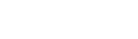 INFINUM-2023, 27/2 to 4/3/2023
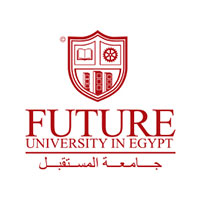 Finite Magnetic Field
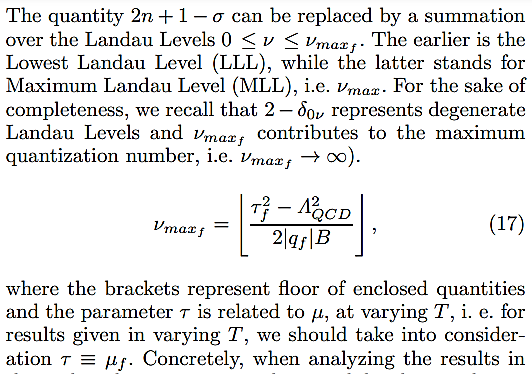 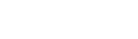 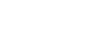 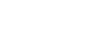 INFINUM-2023, 27/2 to 4/3/2023
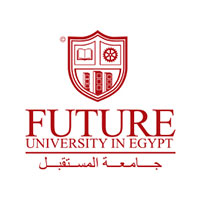 Finite Magnetic Field
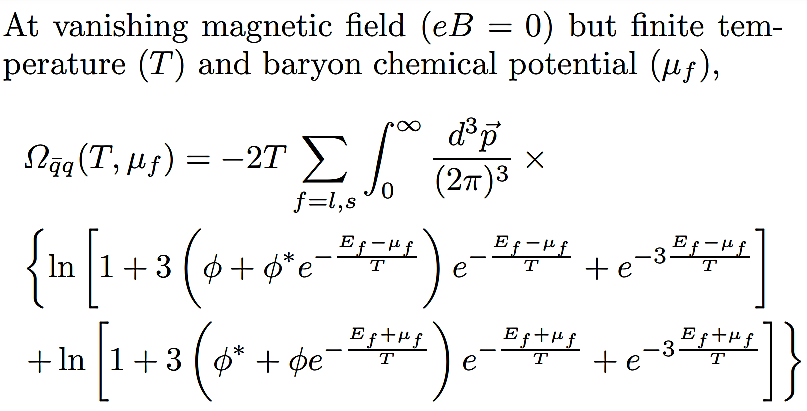 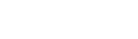 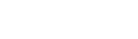 INFINUM-2023, 27/2 to 4/3/2023
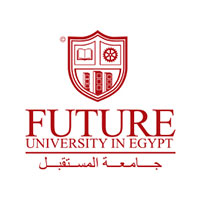 Finite Magnetic Field
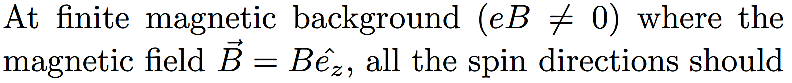 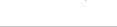 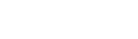 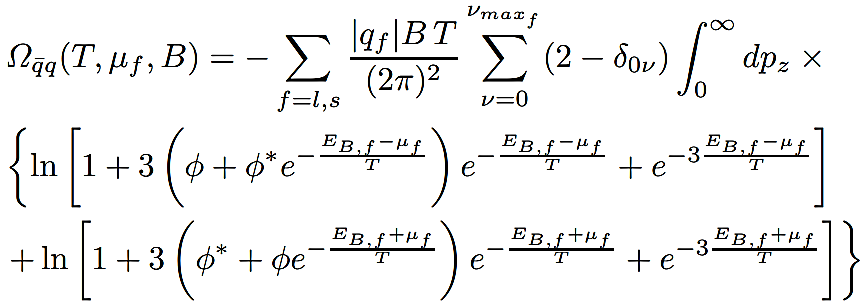 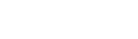 INFINUM-2023, 27/2 to 4/3/2023
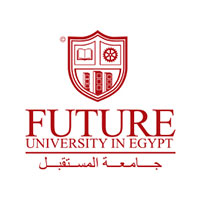 PLSM: Quark Condensates at vanishing eB
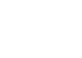 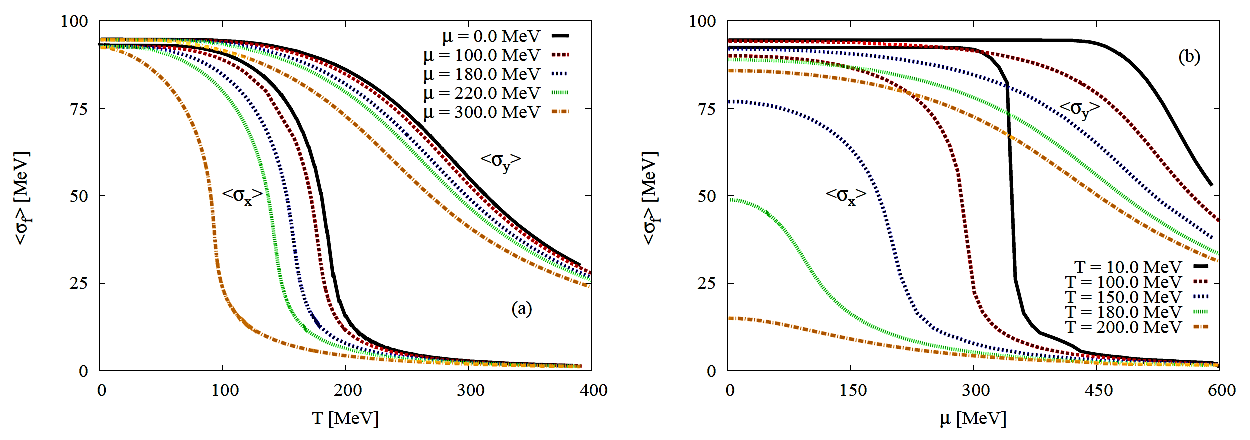 INFINUM-2023, 27/2 to 4/3/2023
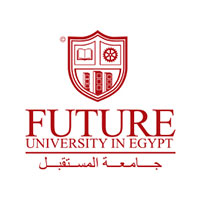 PLSM: Quark Condensates at finite eB
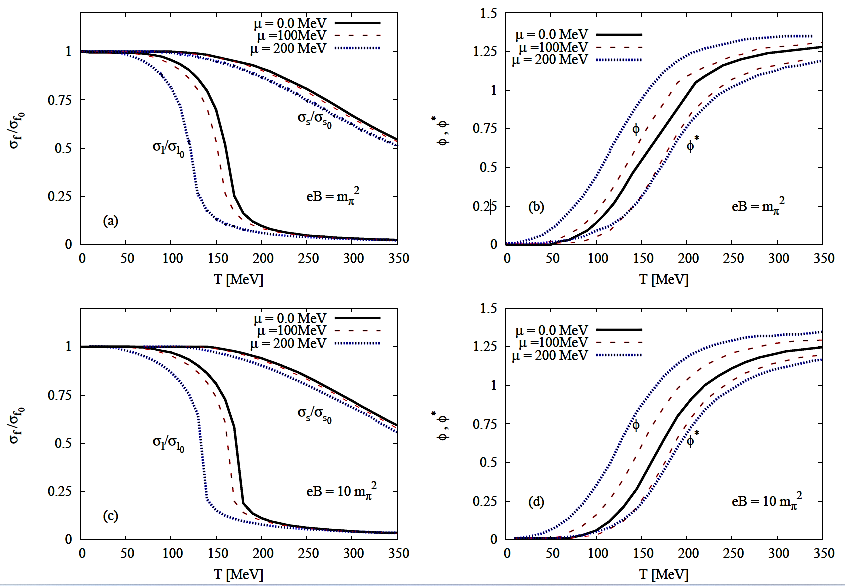 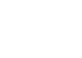 INFINUM-2023, 27/2 to 4/3/2023
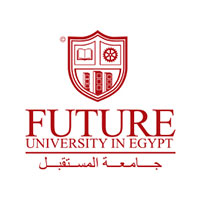 PLSM: Thermodynamics
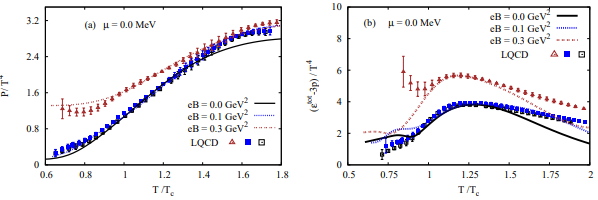 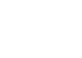 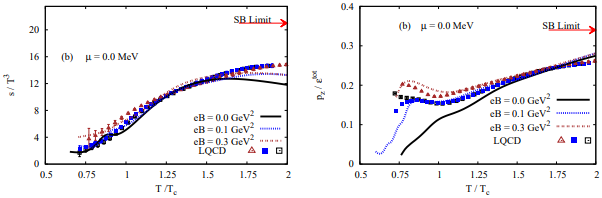 INFINUM-2023, 27/2 to 4/3/2023
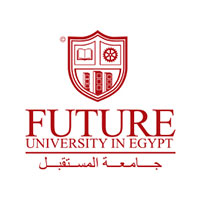 PLSM: Magnetization
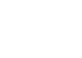 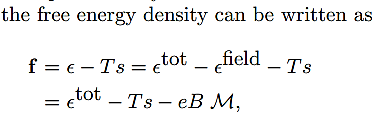 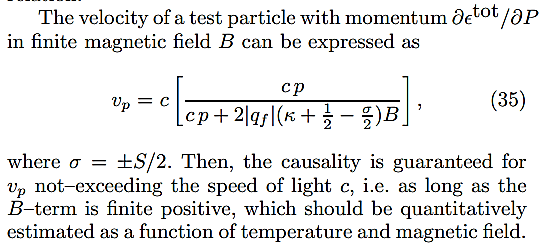 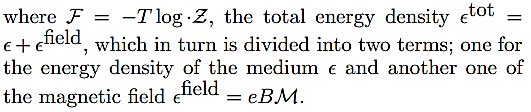 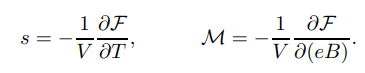 INFINUM-2023, 27/2 to 4/3/2023
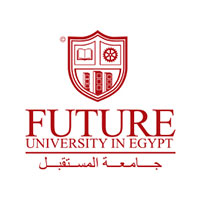 PLSM: Magnetization
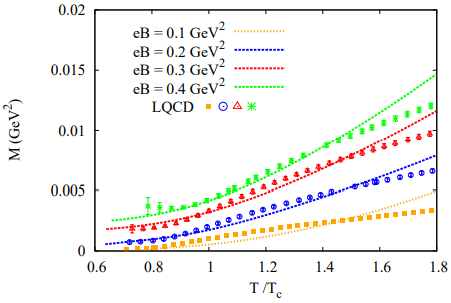 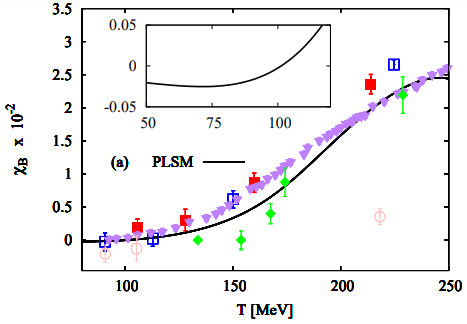 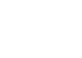 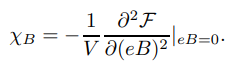 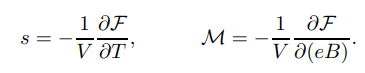 INFINUM-2023, 27/2 to 4/3/2023
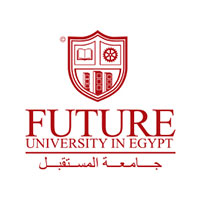 PLSM: Magnetization
The relative magnetic permeability, µr, normalized to the vacuum magnetic permeability µ0 can be translated as the magnetic effect in thermal QCD medium.
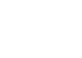 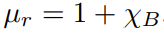 This relation agrees well with the lattice QCD simulations, in which the magnetic permeability is expressed in terms of the magnetic susceptibility,
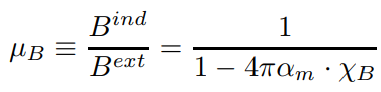 where αm = e2/4π is the fine structure constant. This expression distinguishes between dimensionless proportionality constants, namely external Bexp and Eind induced magnetic field Bind.
INFINUM-2023, 27/2 to 4/3/2023
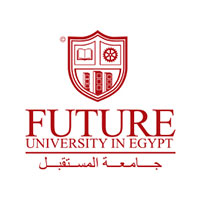 PLSM: Magnetization
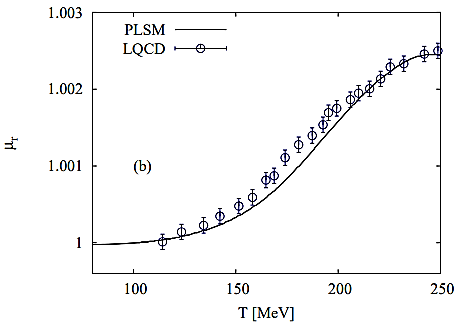 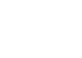 INFINUM-2023, 27/2 to 4/3/2023
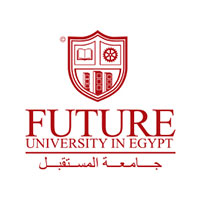 PLSM: QCD Phase Diagram
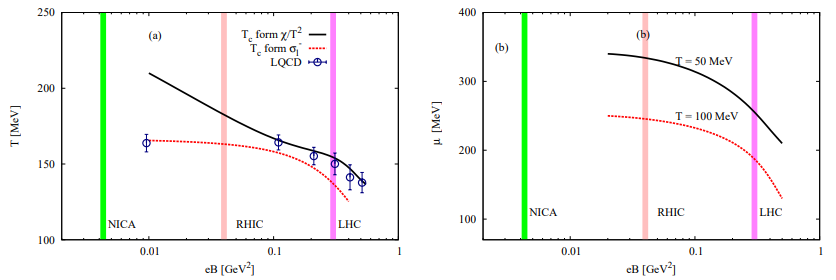 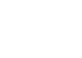 Indian J.Phys. 91 (2017) 1, 93-99
INFINUM-2023, 27/2 to 4/3/2023
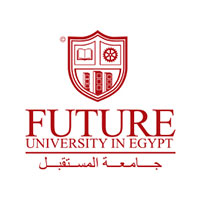 PLSM: QCD Phase Diagram
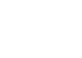 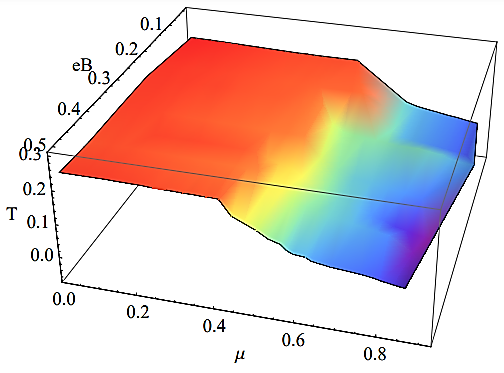 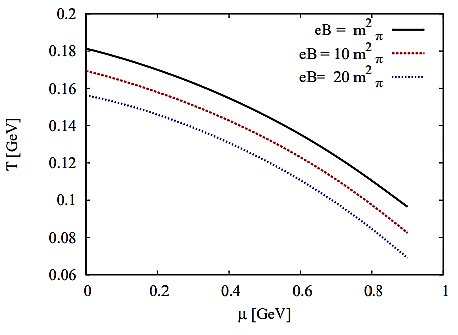 INFINUM-2023, 27/2 to 4/3/2023
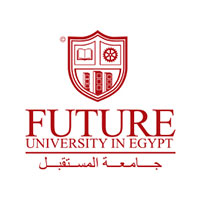 Conclusions
We estimated the critical temperatures based on quark condensates and the Polyakov order parameters. 
We found that the chiral phase transition gets shifted to higher temperatures as a result of the inclusion of the Polyakov loop in LSM.
The magnetization remarkably affects the thermodynamic properties of the QCD matter. 
The PLSM results give an evident on paramagnetic features of the hot QCD matter. 
The magnetic susceptibility, at low temperatures, is negative indicating that the QCD matter is dia–magnetized.
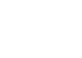 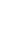 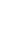 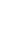 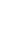 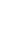 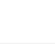 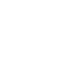 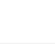 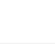 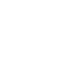 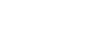 INFINUM-2023, 27/2 to 4/3/2023
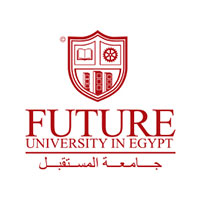 Conclusions
In a wide range of temperatures, the magnetic permeability normalized to the vacuum value agrees well with the lattice QCD simulations, so that this quantity can be utilized as a magnetic order–parameter.
We conclude that the magnetic catalysis of the thermal QCD medium is inverse and an inverse interrelation between the chiral chemical potential and the magnetic field is obtained. 
The chiral phase-diagram is shifted to lower temperatures due to the increase in the magnetic field.
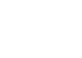 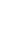 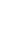 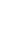 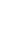 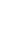 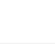 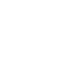 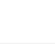 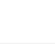 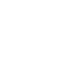 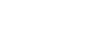 INFINUM-2023, 27/2 to 4/3/2023
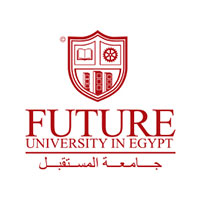 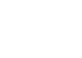 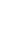 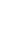 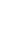 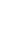 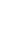 Thank you!
Спасибо!
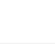 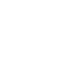 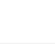 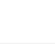 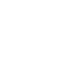 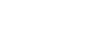